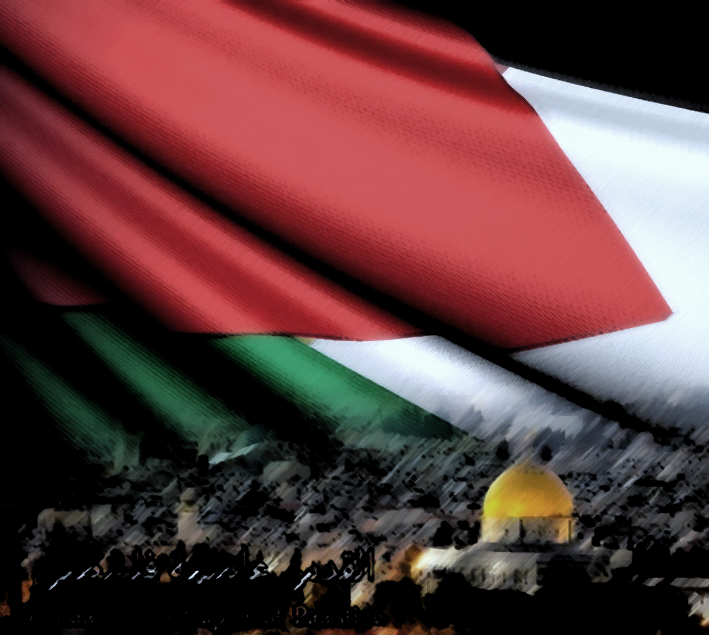 SELAMATKAN
Baitul Maqdis
22 Disember 2017 / 03 Rabiulakhir 1439
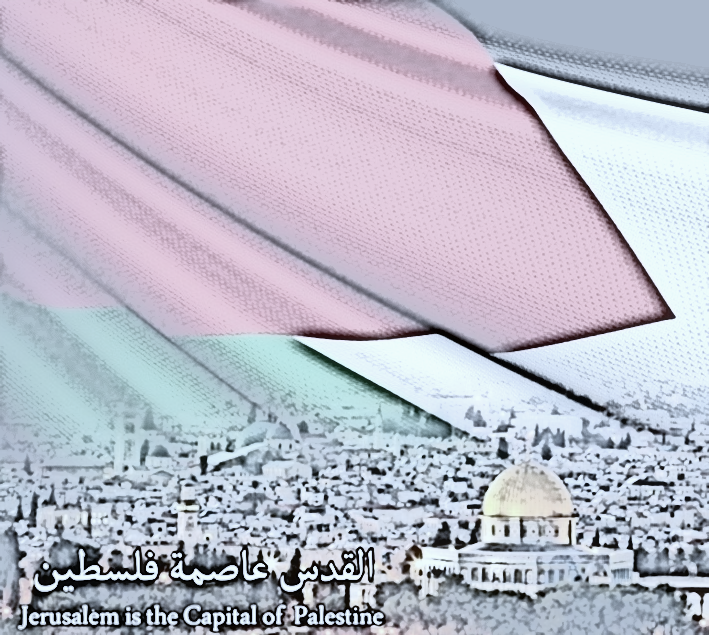 اَلْحَمْدُ لِلَّهِ الْقَائِل:
ﮀ ﮁ ﮂ ﮃ ﮄ ﮅ ﮆ ﮇ ﮈ ﮉ ﮊ ﮋ ﮌ
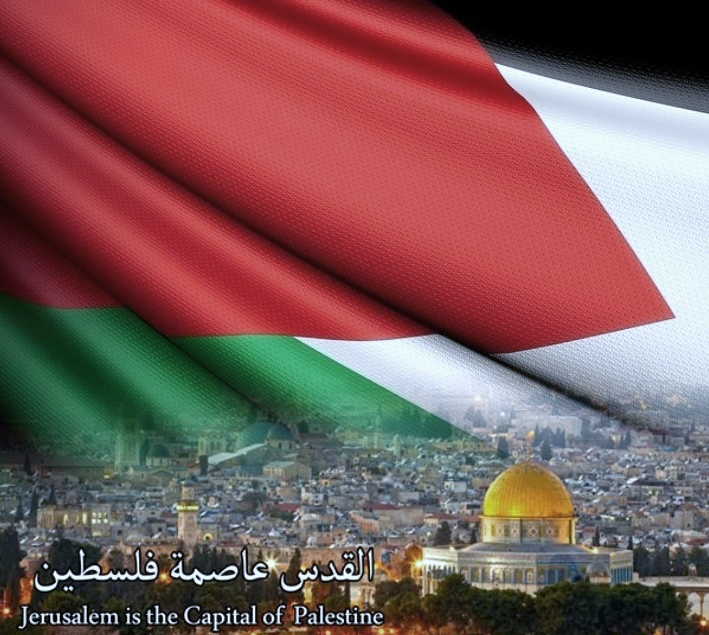 أَشْهَدُ أَنْ لاَ إِلَهَ إِلاَّ اللهُ وَحْدَهُ لاَ شَرِيْكَ لَهُ، وَأَشْهَدُ أَنَّ سَيِّدَنَا وَنَبِيَّنَا مُحَمَّدا عَبْدُهُ وَرَسُوْلُهُ. اَللَّهُمَّ صَلِّ وَسَلِّمْ وَبَارِكْ عَلَى سَيِّدِنَا مُحَمَّدٍ خَاتَمِ الأَنْبِيَاءِ وَالْمُرْسَلِيْنَ وَعَلى آلِهِ وَصَحْبِهِ أَجْمَعِيْنَ. أَمَّا بَعْدُ ، فَيَا عِبَادَ اللهِ اتَّقُوا اللهَ ، أُوْصِيْكُمْ وَإِيَّايَ بِتَقْوَى اللهِ وَطَاعَتِهِ لَعَلَّكُمْ تُرْحَمُوْنَ.
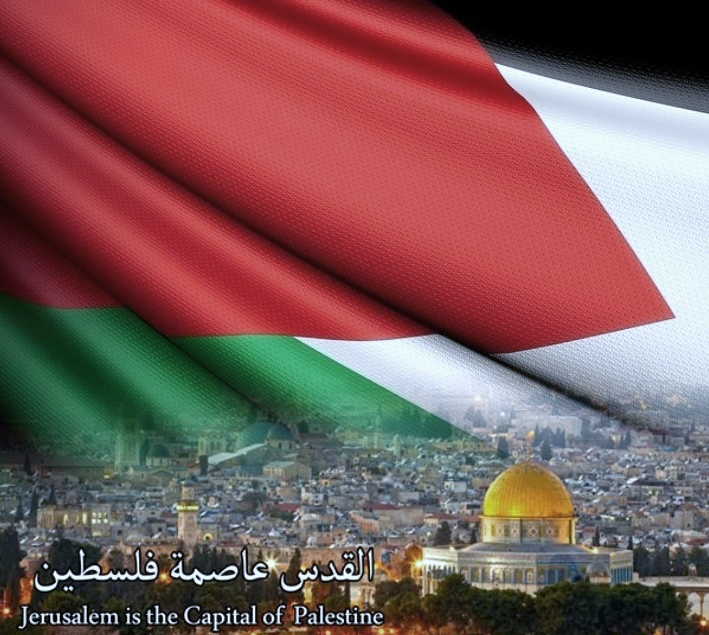 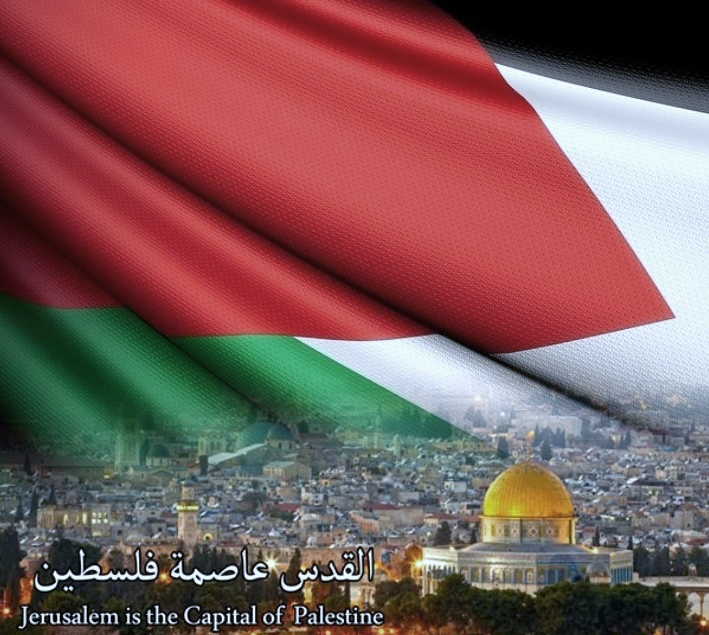 Tajuk Khutbah :
SELAMATKAN
Baitul Maqdis
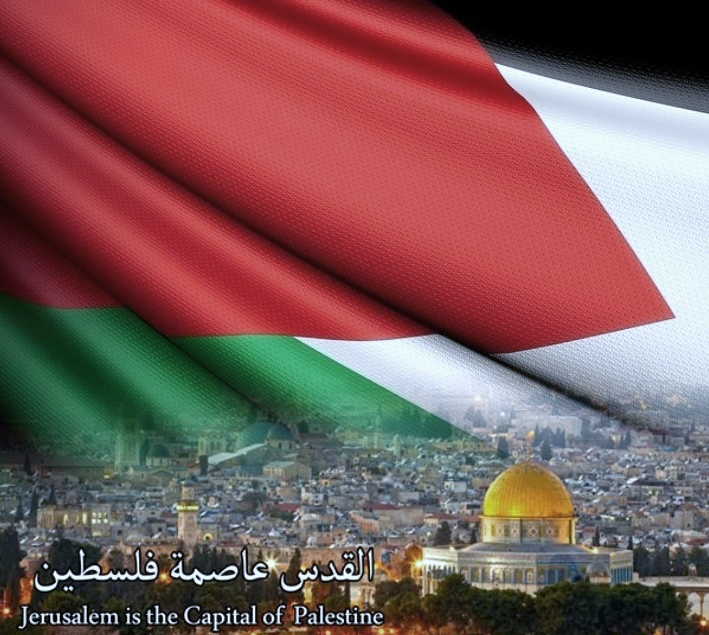 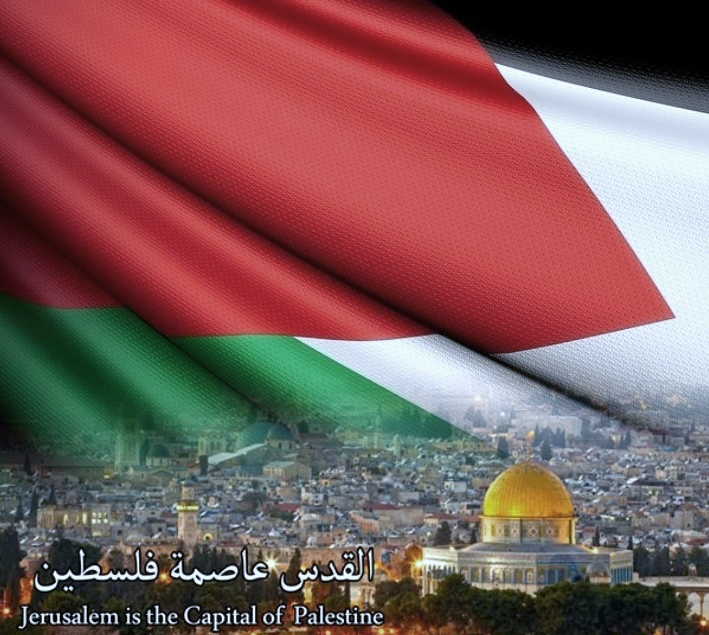 7
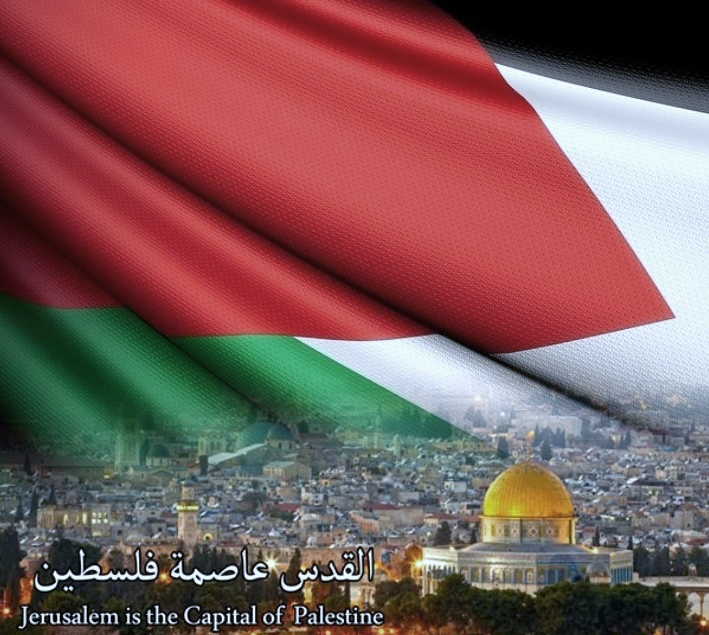 ﭩ ﭪ ﭫ ﭬ ﭭ ﭮ ﭯ ﭰ ﭱ ﭲ ﭳ ﭴ ﭵ ﭶ ﭷ ﭸ ﭹ ﭺ
Surah al-Maidah : 78
8
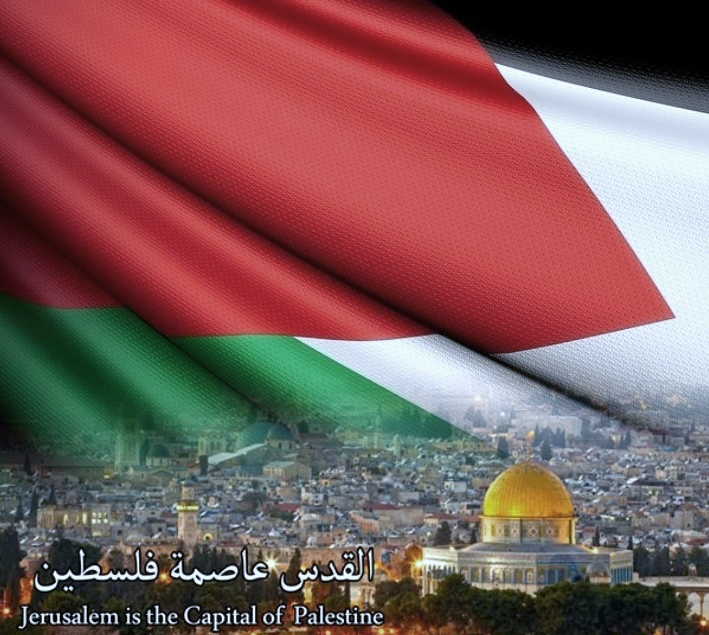 Maksudnya: 
“Orang kafir Yahudi dari Bani Israil telah dilaknat (di dalam Zabur dan Injil) melalui lidah Nabi Daud dan Nabi Isa ibni Maryam. Yang demikian itu disebabkan mereka menderhaka dan menceroboh.”
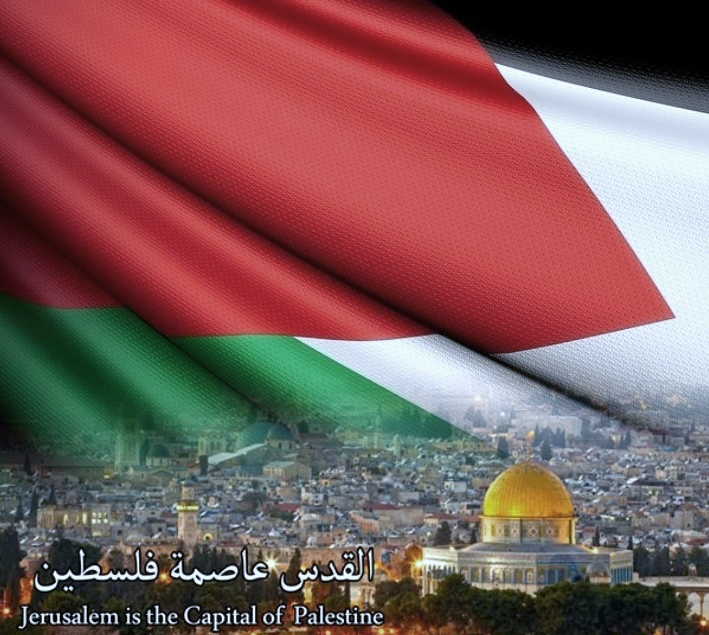 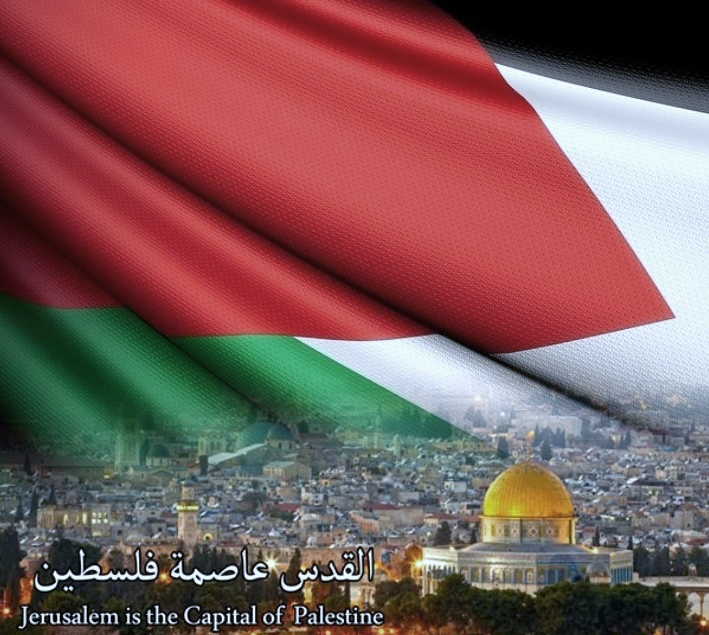 11
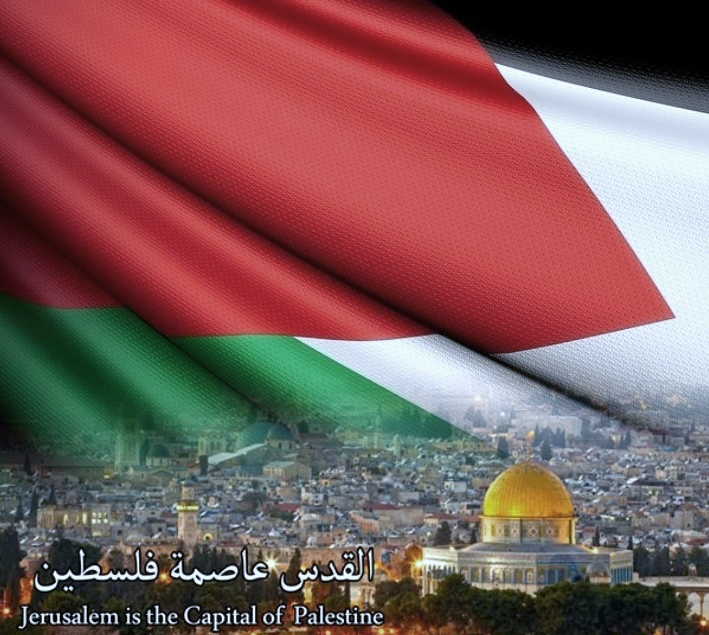 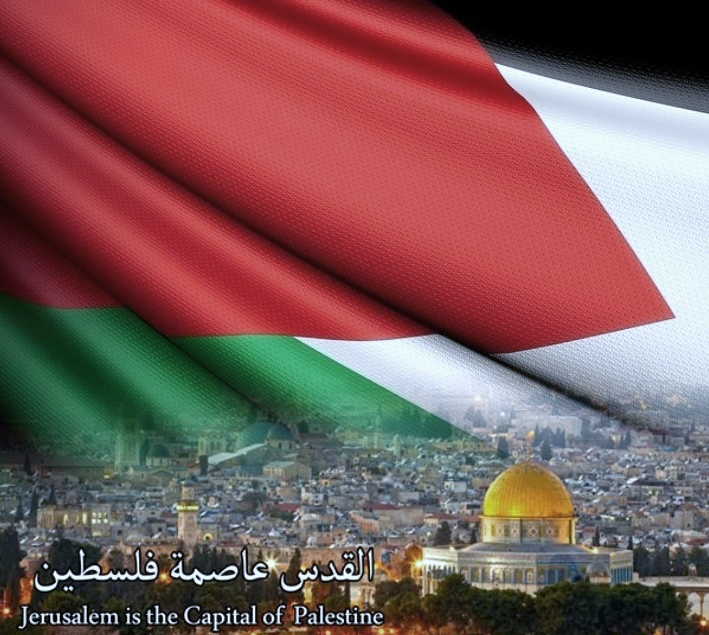 13
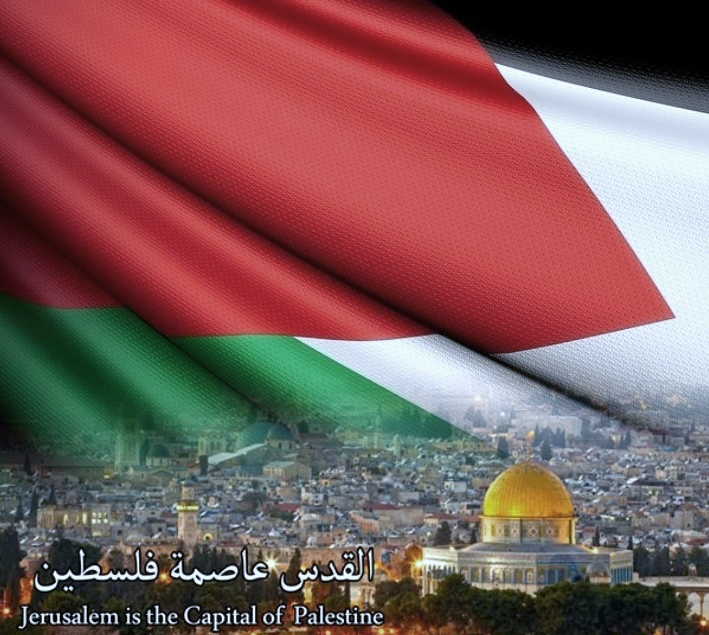 Rasulullah SAW bersabda
عَنْ ثَوْبَانَ قَالَ: قَالَ رَسُولُ اللَّهِ ﷺ لاَ تَزَالُ طَائِفَةٌ مِنْ أُمَّتِي عَلَى الْحَقِّ ظَاهِرِينَ لاَ يَضُرُّهُمْ مَنْ يَخْذُلُهُمْ حَتَّى يَأْتِيَ أَمْرُ اللَّهِ
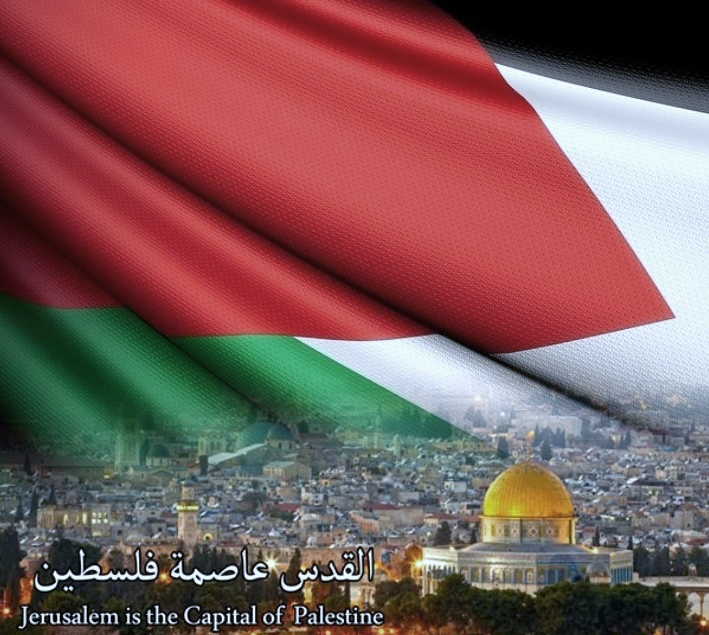 Mafhumnya: 
“Daripada Thauban RA bahawa Rasulullah SAW bersabda: Akan tetap ada dari kalangan umatku kumpulan yang bangun menyatakan kebenaran, mereka tidak boleh dimudharatkan oleh orang-orang yang mengecewakan mereka sehingga datangnya urusan Allah.” 
(Riwayat Tirmizi)
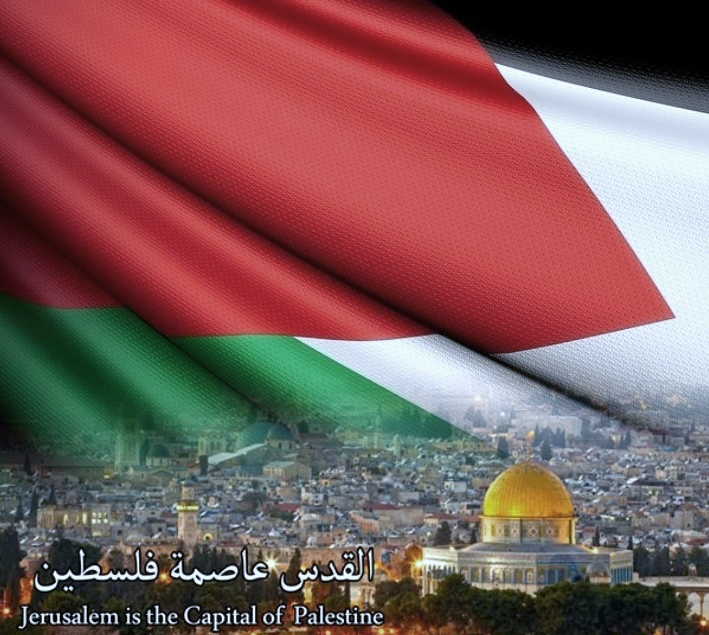 16
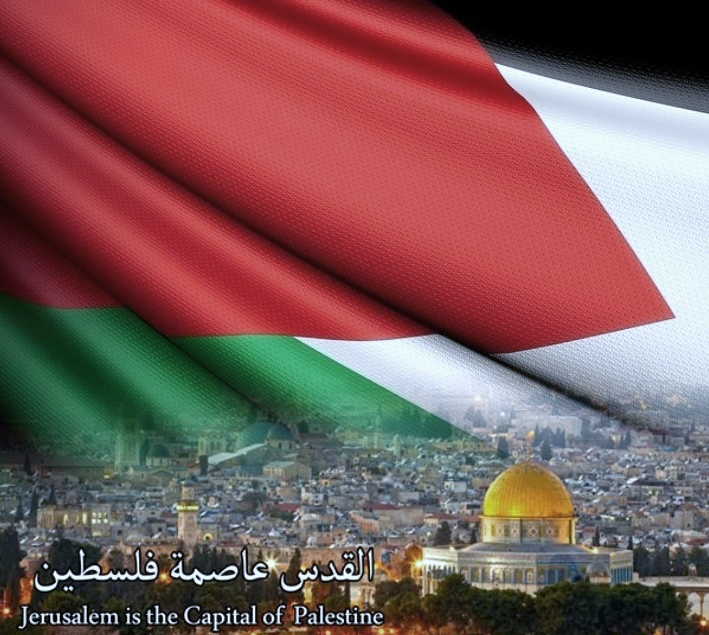 17
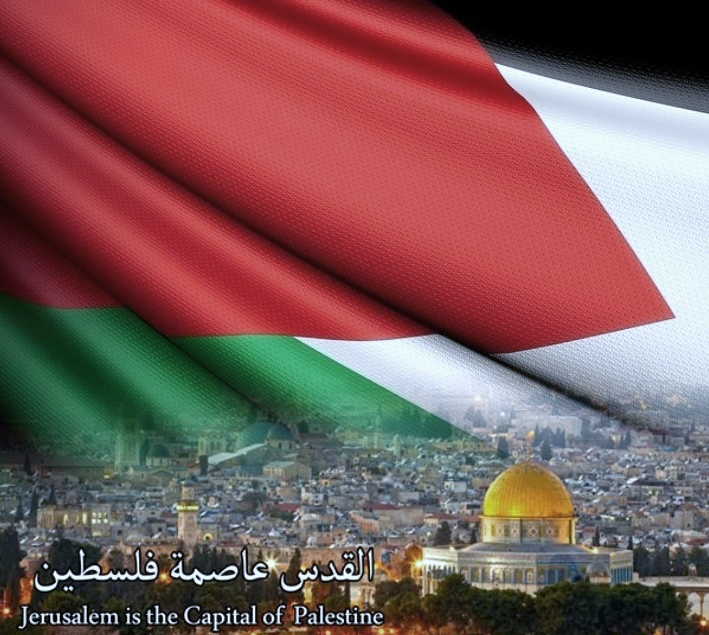 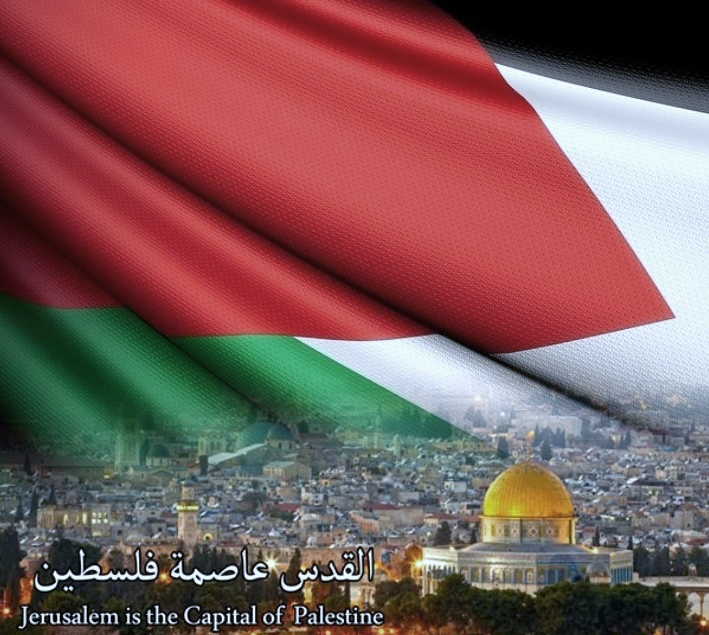 19
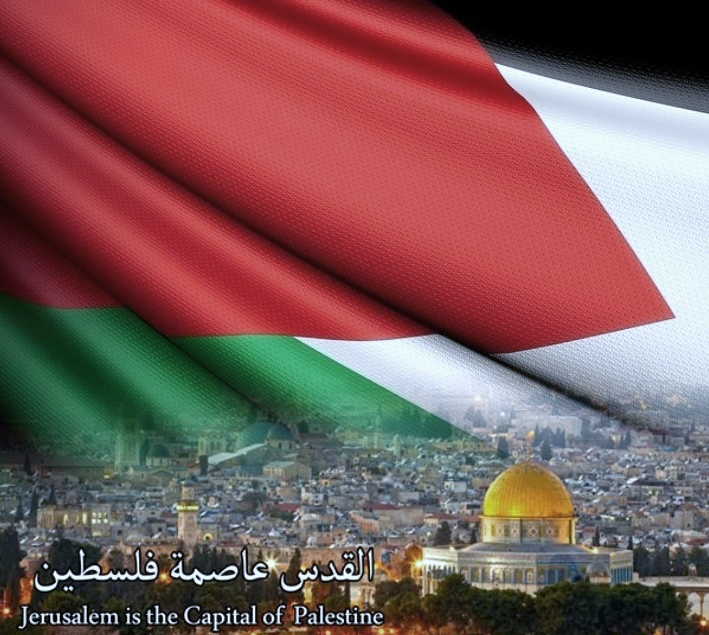 Peringatan Allah mengenai sikap dan watak kaum Yahudi melalui surah al-Isra’ ayat 4:
“Dan Kami katakan kepada Bani Israil dalam Kitab itu: Sesungguhnya kamu akan melakukan kerosakan di bumi dua kali, dan sesungguhnya kamu akan berlaku sombong angkuh dengan melampau-lampau.”
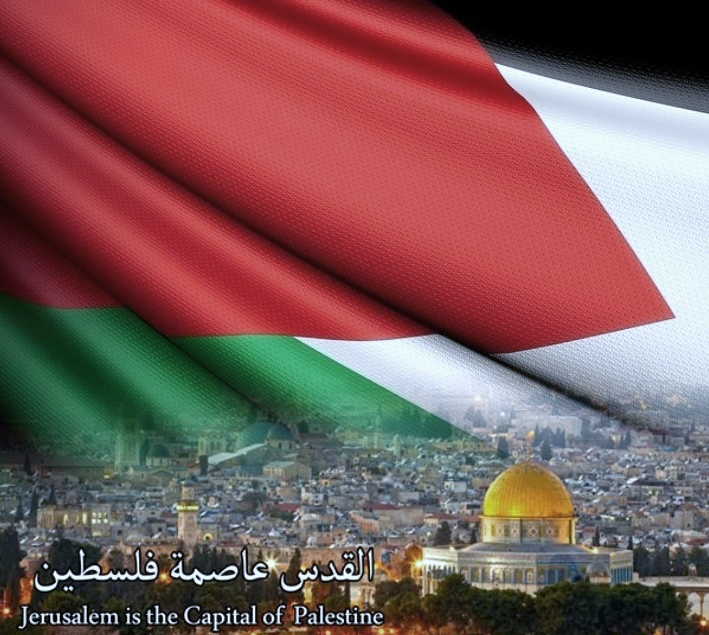 ﯗ ﯘ ﯙ ﯚ ﯛ ﯜ ﯝ ﯞ ﯟ ﯠ ﯡ ﯢ ﯣ ﯤ ﯥ ﯦ ﯧ ﯨ ﯩ ﯪ ﯫ ﯬ ﯭ ﯮ ﯯ ﯰ ﯱ ﯲ ﯳ
Surah al-Baqarah : 83
21
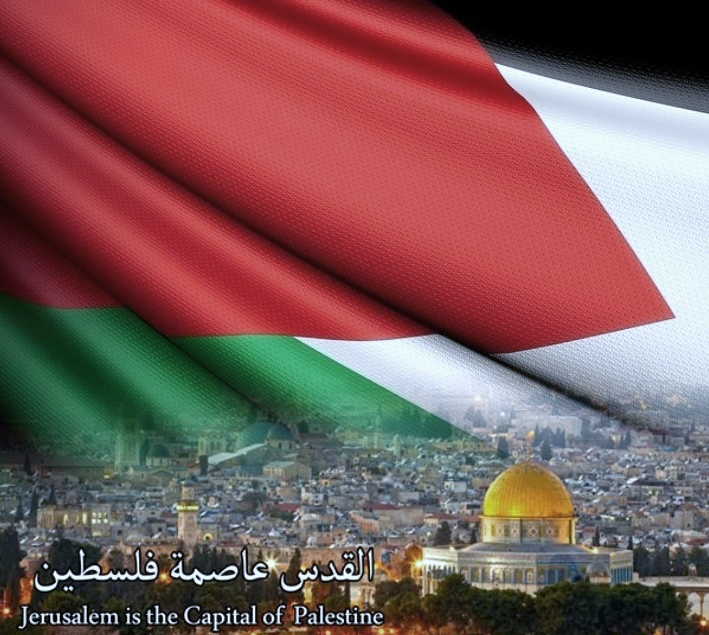 Maksudnya: 
“Dan (ingatlah), ketika Kami mengikat perjanjian setia dengan Bani Israil (dengan berfirman): Janganlah kamu menyembah melainkan Allah, dan berbuat baiklah kepada kedua ibu-bapa, dan kaum kerabat, dan anak-anak yatim, serta orang miskin dan katakanlah kepada sesama perkataan yang baik; dan dirikanlah sembahyang serta berilah zakat. Kemudian kamu berpaling (perjanjian setia kamu itu) kecuali sebahagian kecil dari kamu; dan sememangnya kamu orang yang tidak menghiraukan perjanjian setianya.”
22
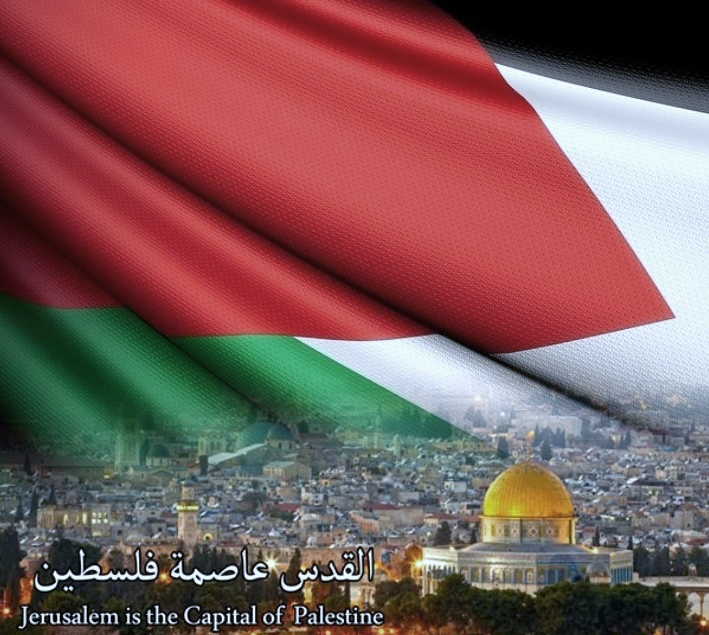 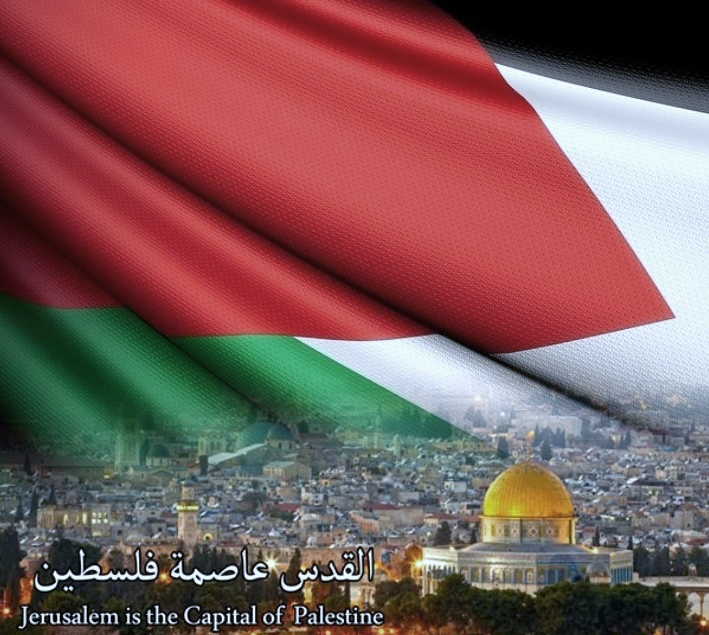 ﭷ ﭸ ﭹ ﭺ ﭻ
ﭼ ﭽ ﭾ ﭿ ﮀ ﮁ ﮂ ﮃ ﮄ ﮅ ﮆ ﮇ ﮈ ﮉ ﮊ ﮋ ﮌ ﮍ ﮎ ﮏ
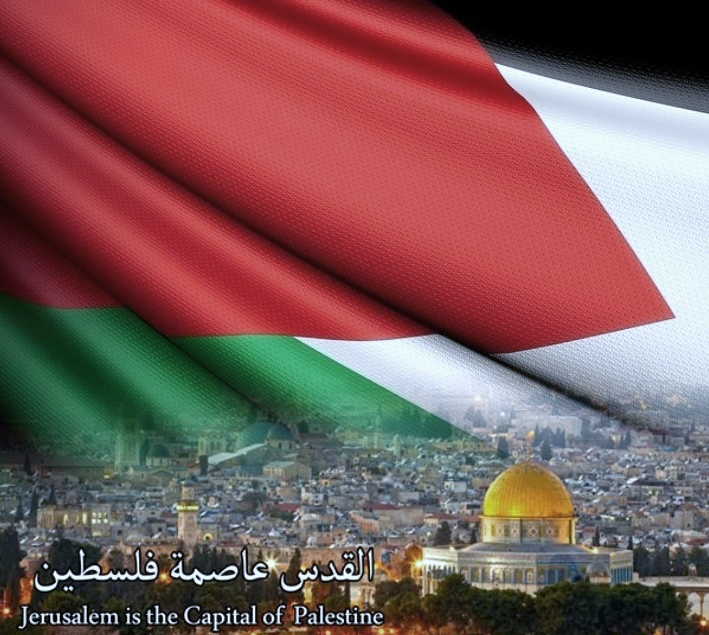 Maksudnya: 
“Jika Allah menolong kamu maka tidak ada sesiapa pun yang akan dapat mengalahkan kamu; dan jika ia mengecewakan kamu, maka siapakah yang akan dapat menolong kamu sesudah Allah (menetapkan yang demikian)? Dan (ingatlah), kepada Allah jualah hendaknya orang yang beriman itu berserah diri.” 
(Surah Ali Imran: 160)
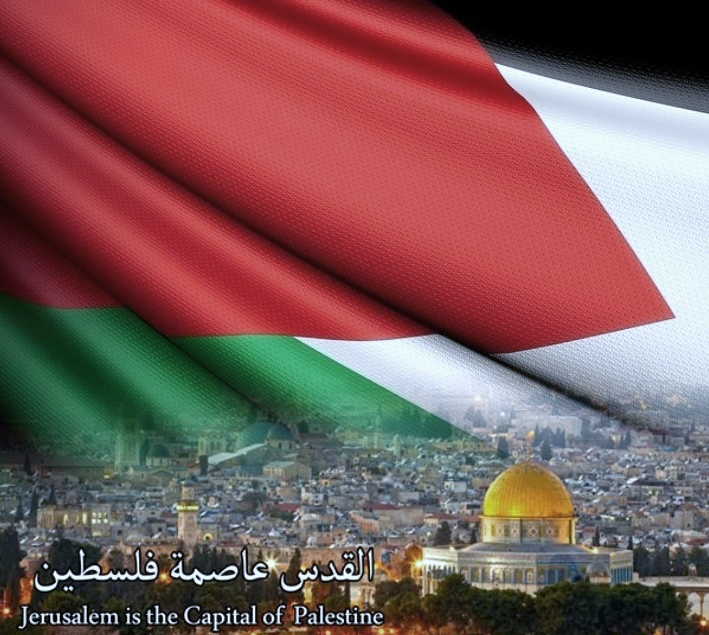 بَارَكَ اللهُ لِيْ وَلَكُمْ بِالْقُرْآنِ الْعَظِيْمِ وَنَفَعَنِي وَإِيَّاكُمْ بِمَا فِيْهِ مِنَ الأيَاتِ وَالذِّكْرِ الْحَكِيْمِ وَتَقَبَّلَ مِنِّي وَمِنْكُمْ تِلاوَتَهُ إِنَّهُ هُوَ السَّمِيعُ الْعَلِيْمُ. أَقُوْلُ قَوْلِيْ هَذَا وَأَسْتَغْفِرُ اللهَ الْعَظِيْمَ لِيْ وَلَكُمْ وَلِسَائِرِ الْمُسْلِمِيْنَ وَالْمُسْلِمَاتِ وَالْمُؤْمِنِيْنَ وَالْمُؤْمِنَاتِ الأَحْيَاءِ مِنْهُمْ وَالأَمْوَاتِ، فَاسْتَغْفِرُوْهُ، إِنَّهُ هُوَ الْغَفُوْرُ الرَّحِيْمُ
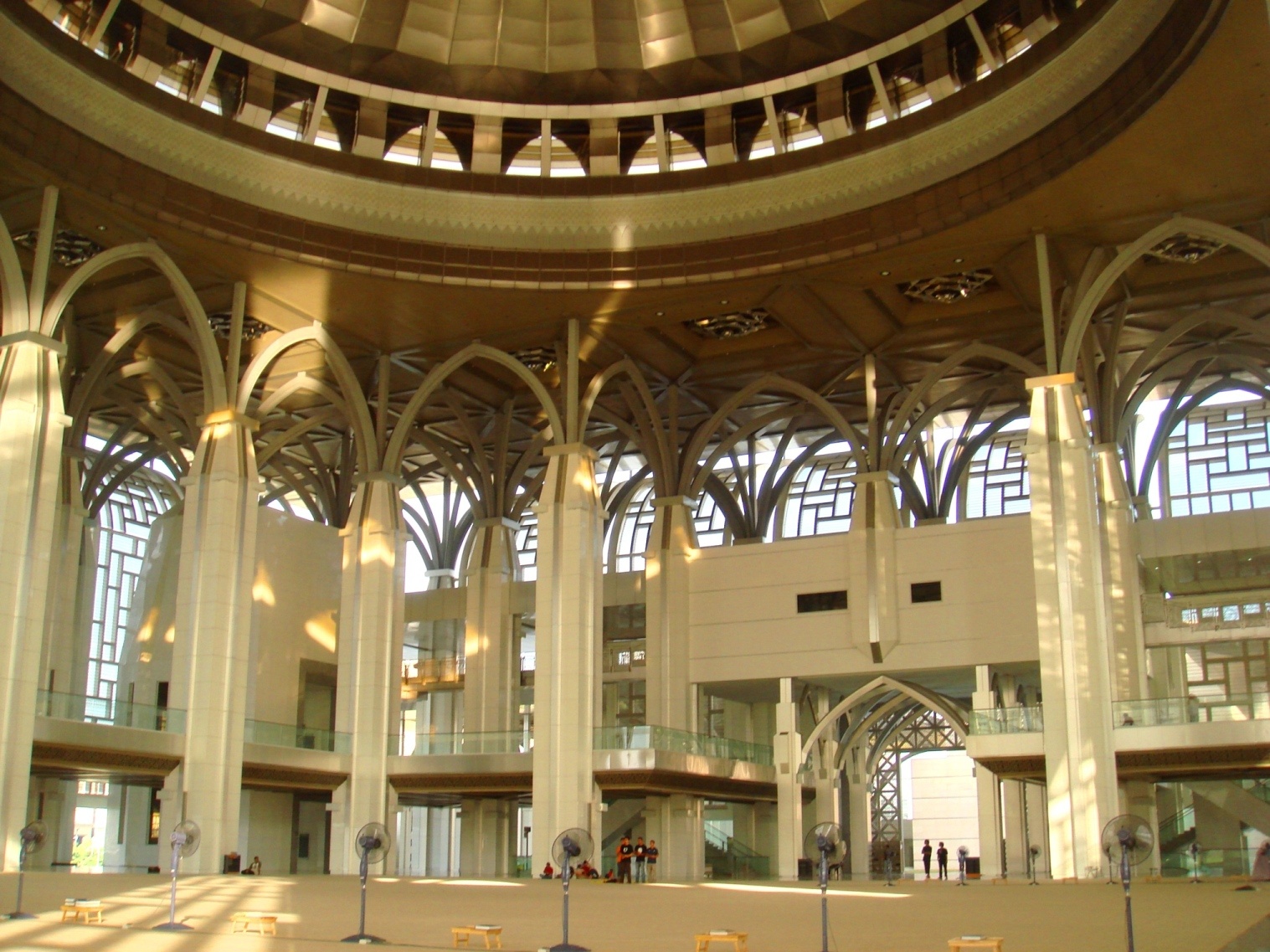 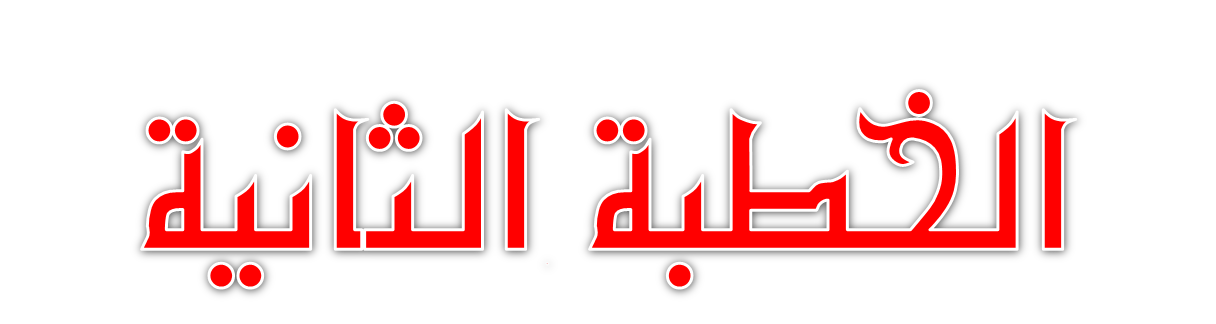 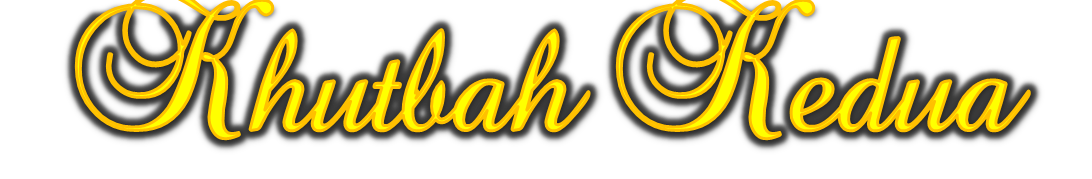 27
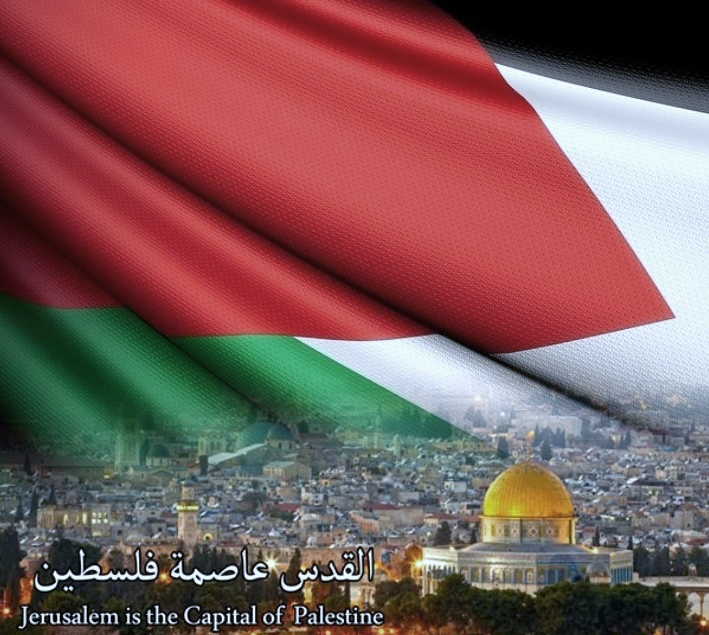 اَلْحَمْدُ لِلَّهِ حَمْدًا كَثِيْرًا كَمَا أَمَرَ، أَشْهَدُ أَنْ لاَ إِلَهَ إِلَّا اللهُ وَحْدَهُ لاَ شَرِيْكَ لَهُ، إِقْرَارًا بِرُبُوْبِيَّتِهِ وَإِرْغَامًا لِّمَنْ جَحَدَ بِهِ وَكَفَرَ، وَأَشْهَدُ أَنَّ سَيِّدَنَا مُحَمَّدًا عَبْدُهُ وَرَسُوْلُهُ سَيِّدُ الْجِنِّ وَالْبَشَرِ. اَللَّهُمَّ فَصَلِّ وَسَلِّمْ عَلَى سَيِّدِنَا مُحَمَّدٍ وَعَلَى آلِهِ الْمُصَابِيْحِ الْغُرَرِ. أَمَّا بَعْدُ، فَيَا أَيُّهَا النَّاسُ، اتَّقُوْا اللهَ فِيْمَا أَمَرَ، وَانْتَهُوْا عَمَّا نَهَاكُمْ عَنْهُ وَحَذَّرَ.
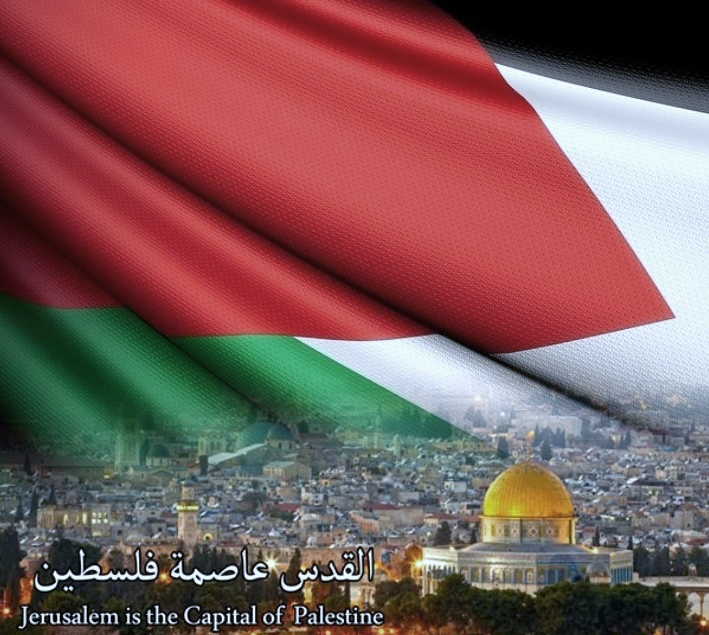 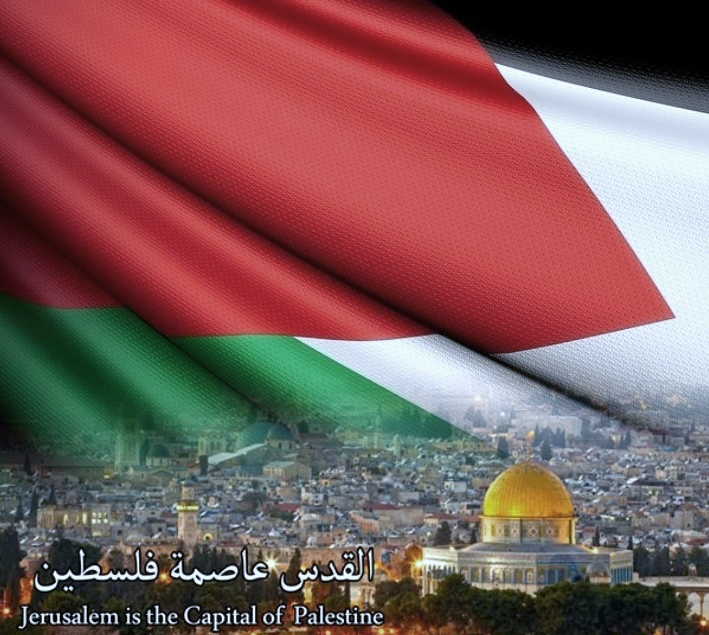 عَنْ أَبِي هُرَيْرَةَ أَنَّ رَسُولَ اللَّهِ ﷺ قَالَ لاَ تَقُومُ السَّاعَةُ حَتَّى يُقَاتِلَ الْمُسْلِمُونَ الْيَهُودَ فَيَقْتُلُهُمْ الْمُسْلِمُونَ حَتَّى يَخْتَبِئَ الْيَهُودِيُّ مِنْ وَرَاءِ الْحَجَرِ وَالشَّجَرِ فَيَقُولُ الْحَجَرُ أَوْ الشَّجَرُ يَا مُسْلِمُ يَا عَبْدَ اللَّهِ هَذَا يَهُودِيٌّ خَلْفِي فَتَعَالَ فَاقْتُلْهُ إِلاَّ الْغَرْقَدَ فَإِنَّهُ مِنْ شَجَرِ الْيَهُودِ
30
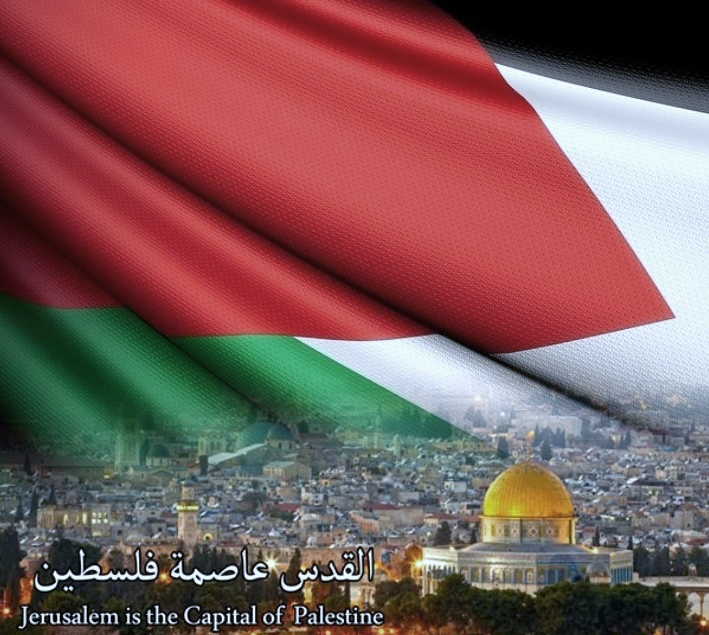 Mafhumnya: 
“Daripada Abu Hurairah RA bahawa Rasulullah SAW bersabda: Tidak akan berlaku kiamat sehinggalah orang-orang Islam akan memerangi Yahudi. Orang-orang Islam akan memerangi (membunuh) Yahudi dan mereka akan bersembunyi di sebalik batu-batu dan pokok. (Ketika itu) Batu dan pokok-pokok akan bersuara 'Wahai muslim! Wahai hamba Allah! Di belakangku ini ada Yahudi, marilah bunuhnya', kecuali pokok gharqad (yang tidak bersuara), kerana sesungguhnya ia merupakan pokok Yahudi”. 
(Riwayat Muslim)
31
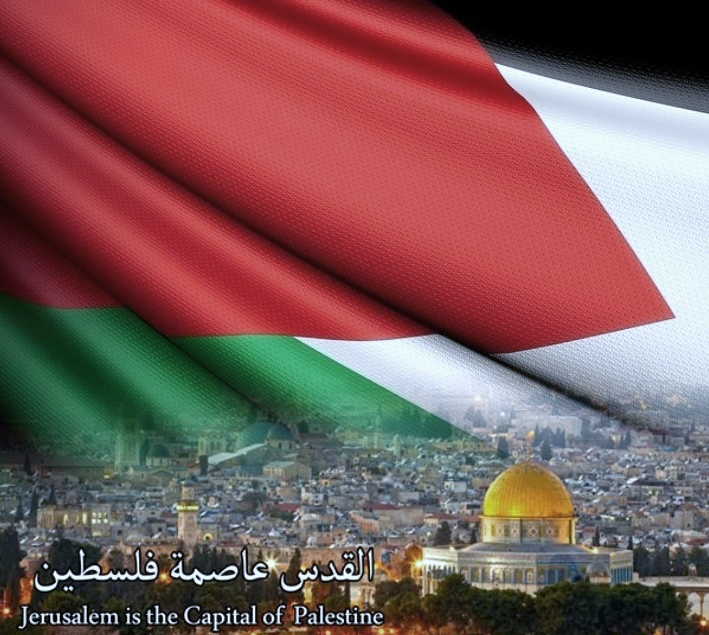 32
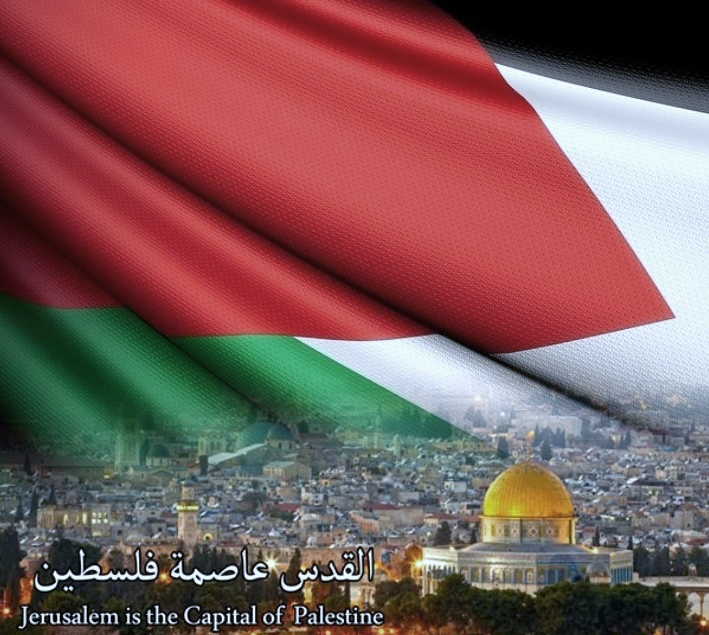 ﭲ ﭳ ﭴ ﭵ ﭶ ﭷ ﭸ ﭹ ﭺ ﭻ ﭼ ﭽ ﭾ ﭿ ﮀ
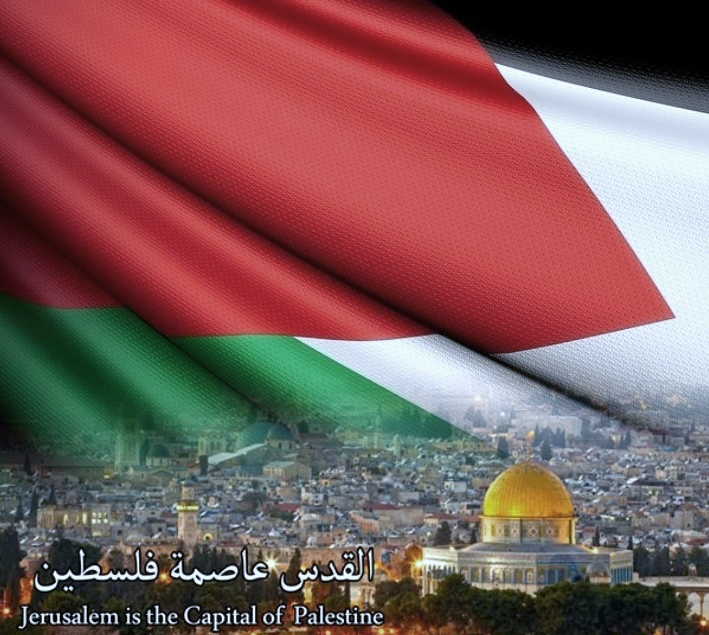 اللَّهُمَّ صَلِّ وَسَلِّمْ عَلَى سَيِّدِنَا مُحَمَّدٍ وَعَلَى آلِ سَيِّدِنَا مُحَمَّدٍ كَمَا صَلَّيْتَ عَلَى سَيِّدِنَا إِبْرَاهِيْمَ وَعَلَى آلِ سَيِّدِنَا إِبْرَاهِيْمَ؛ وَبَارِكْ عَلَى سَيِّدِنَا مُحَمَّدٍ وَعَلَى آلِ سَيِّدِنَا مُحَمَّدٍ كَمَا بَارَكْتَ عَلَى سَيِّدِنَا إِبْرَاهِيْمَ وَعَلَى آلِ سَيِّدِنَا إِبْرَاهِيْمَ فِى الْعَالَمِيْنَ إِنَّكَ حَمِيْدٌ مَجِيْدٌ.
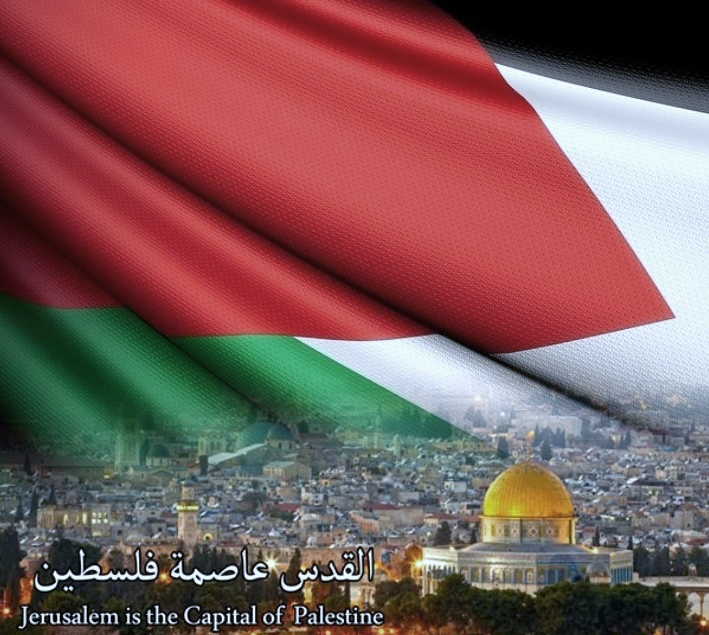 وَارْضَ اللّهُمَّ عَنِ الأَرْبَعَةِ الْخُلَفَاءِ الرَّاشِدِيْنَ سَادَاتِنَا أَبِى بَكْرٍ وَعُمَرَ وَعُثْمَانَ وَعَلِىٍّ بْنِ أَبِى طَالِبٍ، وَعَنْ أَزْوَاجِ نَبِيِّنَا الْمُطَهَّرَاتِ مِنَ الأَدْنَاسِ وَعَنْ أَهْلِ بَيْتِهِ وَقَرَابَتِهِ وَعَنْ سَائِرِ الصَّحَابَةِ الأَكْرَمِيْنَ وَالتَّابِعِيْنَ وَمَنْ تَبِعَهُمْ بِإِحْسَانٍ إِلَى يَوْمِ الدِّيْنِ. وَارْضَ عَنَّا بِرَحْمَتِكَ يَا أَرْحَمَ الرَّاحِمِيْنَ.
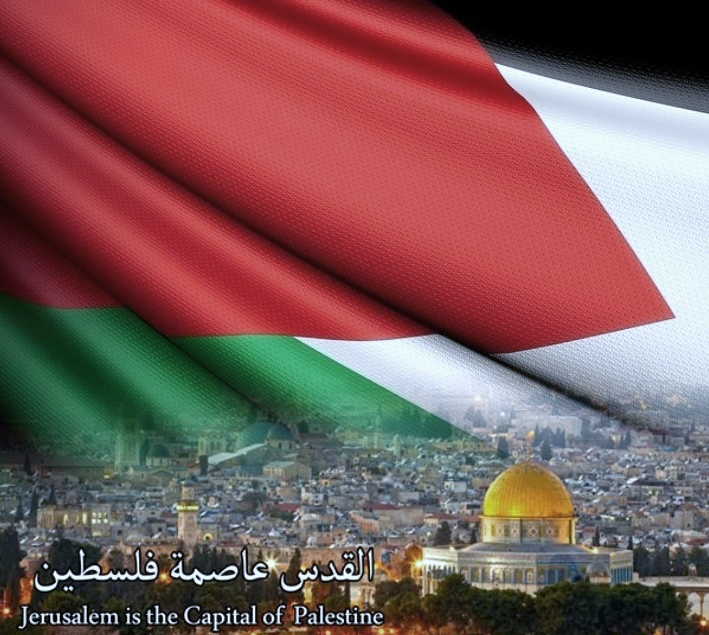 اللَّهُـمَّ اغْفِرْ لِلْمُسْلِمِينَ وَالـْمـُسْلِمَاتِ وَالْـمُؤْمِنِينَ وَالْـمُـؤْمِـنَـاتِ الأَحْـيَــاءِ مِنْهُمْ وَالأَمْـوَاتِ، وَأَلِّـفْ بَيْنَ قُلُوبِهِمْ وَأَصْلِحْ ذَاتَ بَيْنِهِمْ، وانْصُرْهُمْ عَلَى عَدُوِّكَ وَعَدُوِّهِمْ. 
اللَّهُـمَّ انْصُرْ سَلَاطِينَ الْـمُسْلِمِينَ وَأَيِّـدْهُـمْ بِالتَّـقْوَى والتَّوْفِيقِ إِلَى يَوْمِ الدِّينِ، وَأَعْلِ كَلِمَةَ الْـمُوَحـِّدِينَ، وَأَدِمْ لَهُمُ الْعِـزَّةَ والتَّـمْـكِينِ. 
اللَّهُـمَّ اهْدِنَا سُبُـلَ السَّلَامِ وَأَخْرِجْنَا مِنَ الظُّـلُـمَـاتِ إِلَى النُّورِ، وَجَـنِّـبْنَا الْـفَوَاحِشَ مَا ظَهَرَ مِنْهَا وَمَـا بَطَنَ.
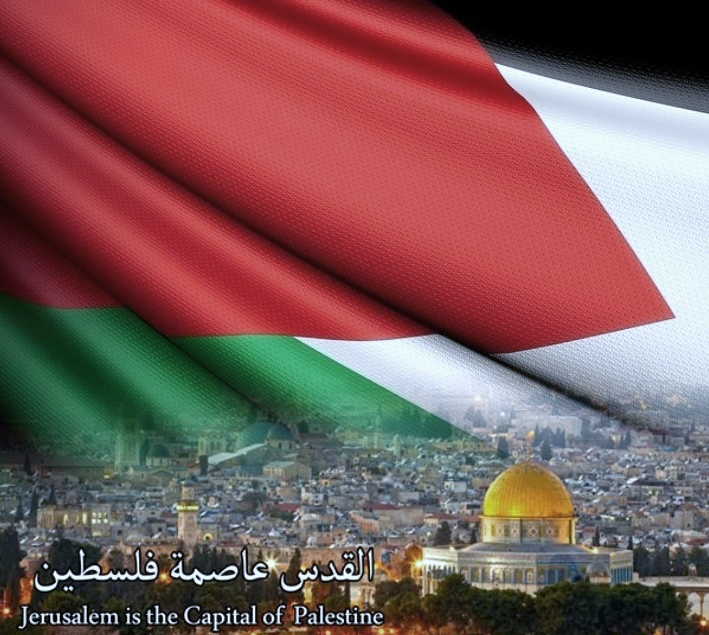 اللَّـهُمَّ أَنزِلِ الرَّحْمَــةَ والسَّكِينَةَ وَالسَّلاَمَةَ والْعَافِيَةَ عَلَى عَبْدِكَ الْحَارِسِ لِشَرِيعَتِكَ مَلِكِنَا كباوه دولي يغ مها موليا سري فادوك بضيندا يغ دفرتوان أضوغ 
سلطان محمد كليما
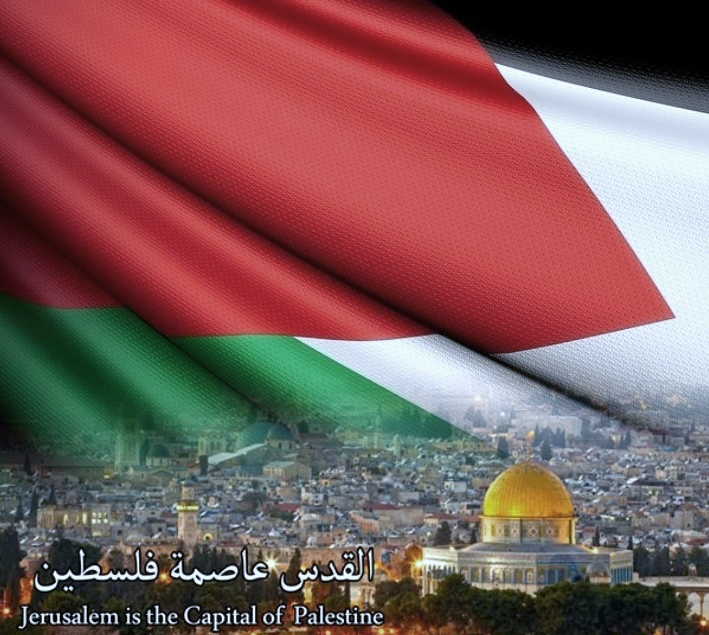 اَللَّهُمَّ أَعِزَّ الإسْلاَمَ وَالْمُسلمين، وَأَذِلَّ الشِّرْكَ وَالْمُشْرِكِيْنَ، وَدَمِّرْ أَعْدَاءَكَ أَعْدَاءَ الدِّيْن, اَللَّهُمَّ أَهْلِكِ الْكَفَرَةَ وَالطُّغَاةَ وَالظَّالِمِيْنَ يَا رَبَّ اْلعَالَمِيْن، اَللَّهُمَّ انْصُرْ إخْوَانَنَا فِيْ فِلِسْطِيْن وفي رُوْهِيغيَا، اَللَّهُمَّ انْصُرْهُمْ عَلَى عَدُوِّكَ وَعَدُوِّهِمْ، اَللَّهُمَّ اجْمَعْ كَلِمَتَهُمْ، وَوَحِّدْ صُفُوْفَهُمْ، يَا رَبَّ الْعَالَمِيْنَ, رَبَّنَا ظَلَمْنَا أَنفُسَنَا وَإِنْ لَمْ تَغْفِرْ لَنَا وَتَرْحَمْنَا لَنَكُونَنَّ مِنْ الْخَاسِرِينَ.
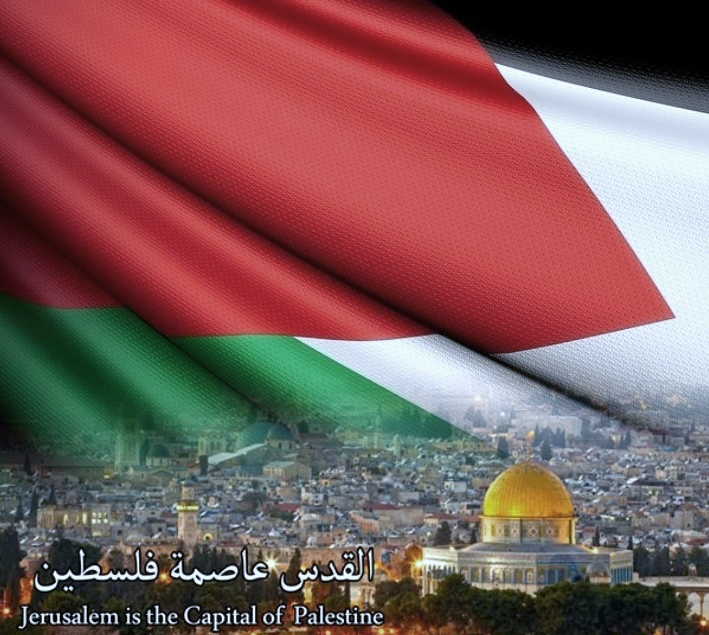 ﯫ ﯬ ﯭ ﯮ ﯯ ﯰ ﯱ ﯲ ﯳ ﯴ ﯵ ﯶ ﯷ ﯸ ﯹ ﯺ
ﯜ ﯝ ﯞ ﯟ ﯠ ﯡ ﯢ ﯣ ﯤ ﯥ ﯦ
39
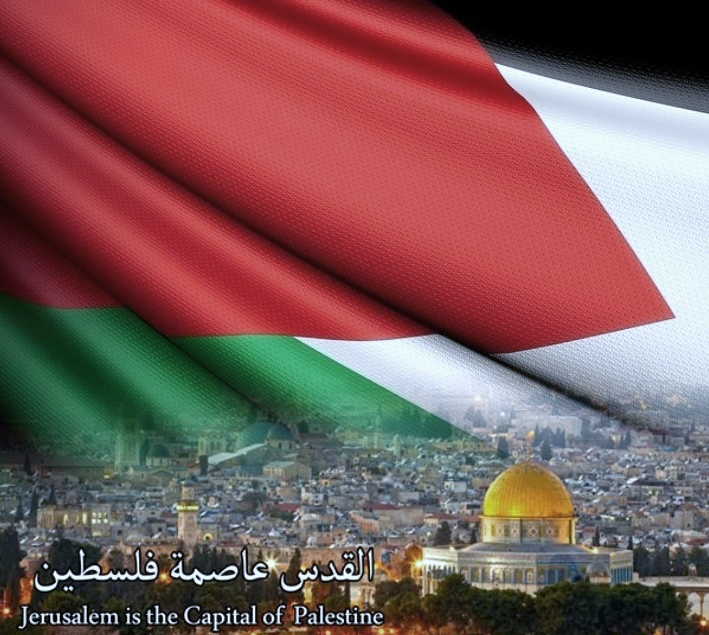 ﭻ ﭼ ﭽ ﭾ ﭿ ﮀ ﮁ ﮂ ﮃ ﮄ ﮅ ﮆ ﮇ ﮈ ﮉ ﮊ ﮋ
فَاذْكُرُوا اللهَ الْعَظِيْمَ يَذْكُرْكُمْ وَاشْكُرُوهُ عَلَى نِعَمِهِ يَزِدْكُمْ وَاسْأَلُوهُ مِنْ فَضْلِهِ يُعْطِكُمْ وَلَذِكْرُ اللهِ أَكْبَرُ، وَاللهُ يَعْلَمُ مَا تَصْنَعُونَ.
40